Learning Intention: To retell a traditional taleChanging the characters in our story.
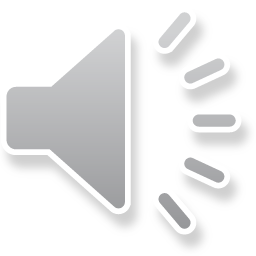 This is my story map.
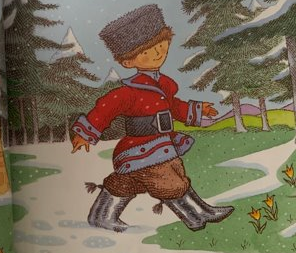 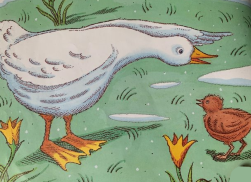 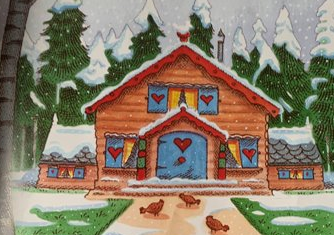 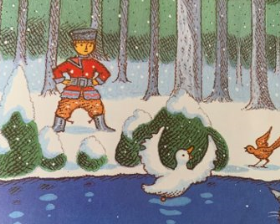 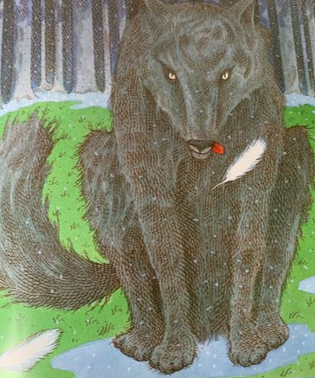 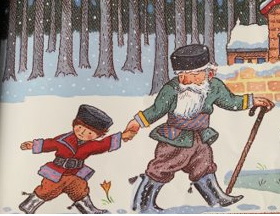 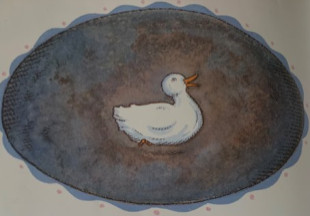 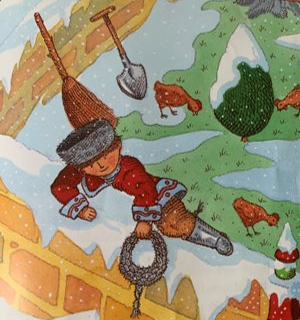 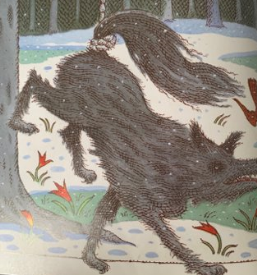 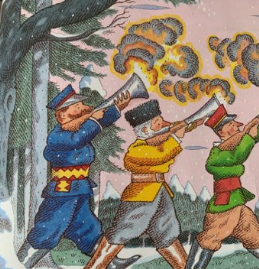 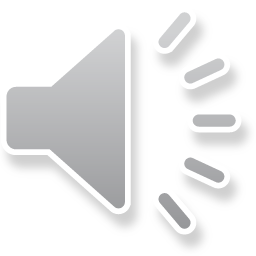 Today we are going to be changing three of the characters in the story. 
The first character I am going to change is the wolf.
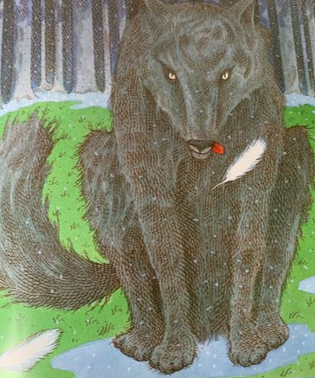 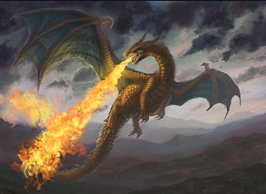 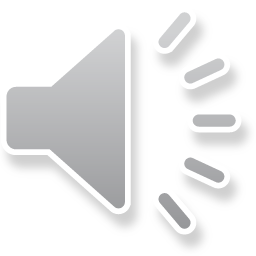 The next character I am going to change is Peter.
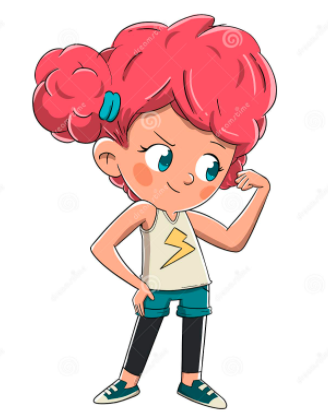 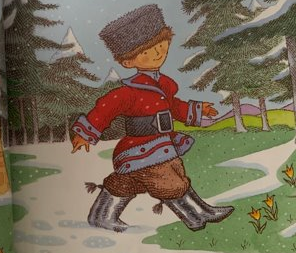 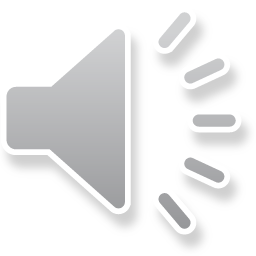 Finally I am going to change the duck.
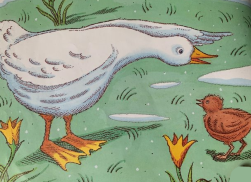 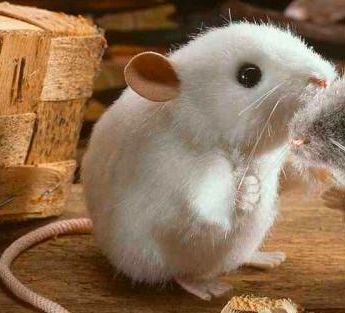 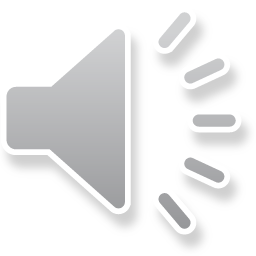 Now I am going to retell my story using my new characters.
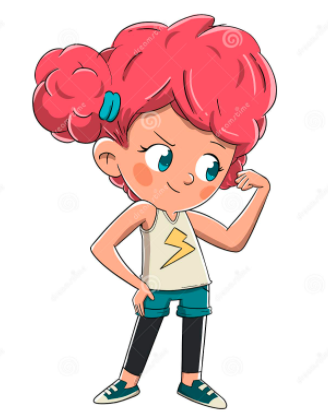 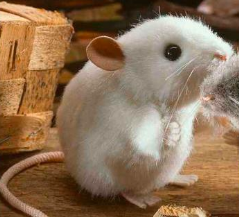 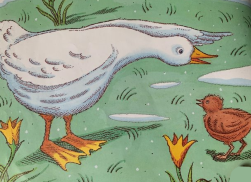 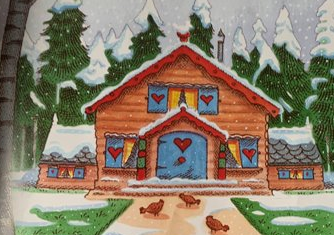 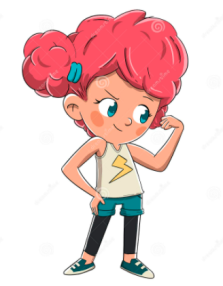 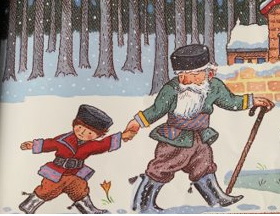 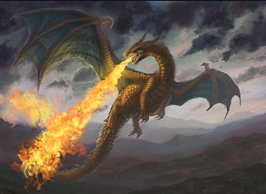 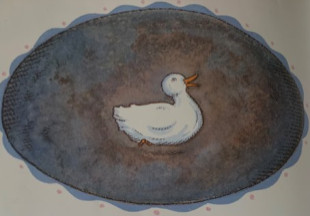 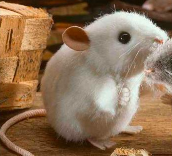 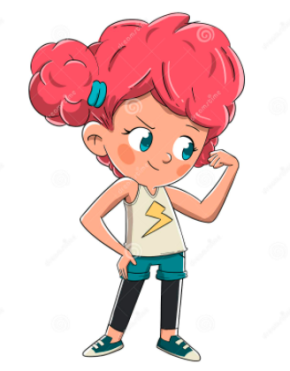 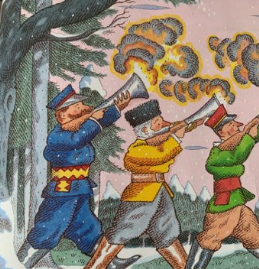 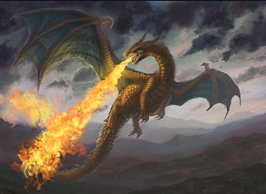 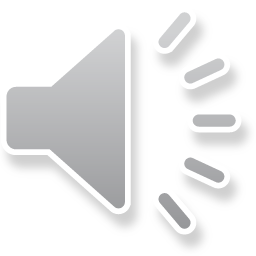 Now have a think about which characters you will change and think about what you will change them too.
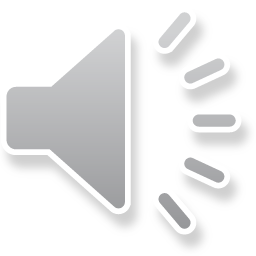